Unit 17: WHAT TOYS DO YOU LIKE?
Lesson 3: 1, 2, 3
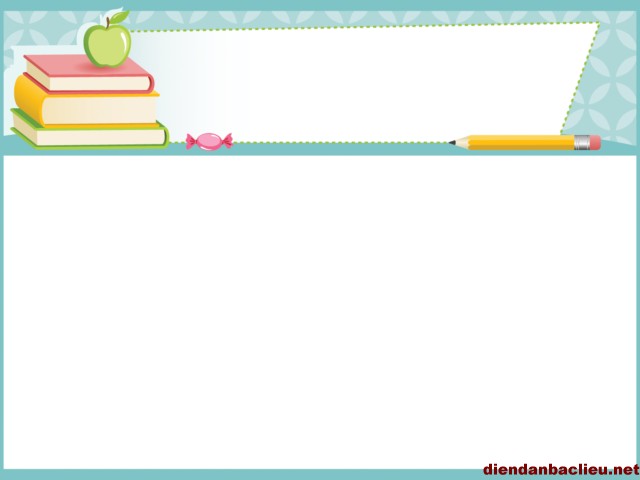 1. Listen and repeat.
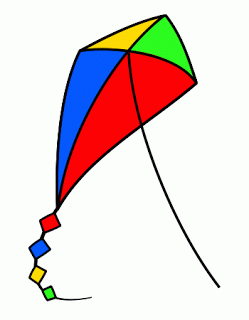 i - e
Kite
This is my Kite
like
nine
fine
white
five
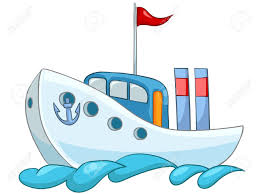 i
ship
I like ships
fill
rabbit
in
pink
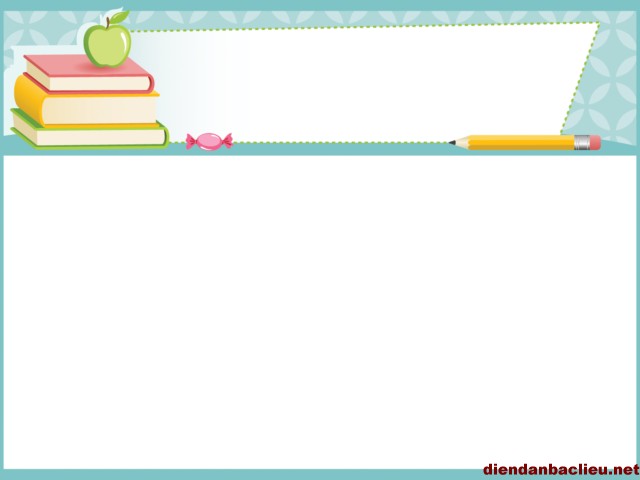 2.Listen and write.
1.Make question for number 1.
2. Answer the number 2.
What toys do you have ?
1, I have a new _______.
kite
2, Do you like _______ ?
ships
Yes, I do .    
No, I don’t .
Let’s chant
Do you like toys?
Yes, I do. Yes, I do.
Do you like toys?
Do you like trucks ?
No, I don’t. No, I don’t .
What toys do you like ?
I like ships. I like ships.
How many ships do you have ?
I have four. I have four.
Do you like pets?
Yes, I do. Yes, I do.
Do you like dogs ?
No, I don’t. No, I don’t.
What pets do you like ?
I like cats. I like cats.
How many cats do you have ?
I have two. I have two.
Read and match
a
1
Do you like toys ?
Robots
2
b
What toys do you like ?
Nine
3
c
What pets do you like ?
Yes, I do
4
d
How many cats do you have?
Cats.
Read and complete
like
has
cats
trucks
how
ten
I have many toys. I have five  ________, three planes and    ______ yo– yos. My friend Mary has some pets. She     _____ two dogs and three        _________. What about you ? What toys do you  _________?       _______ many pets do you have ?
1
2
3
4
5
6